Addition and subtraction representations

Addition
=
+
Part
Part
Whole
Part
Part
Part
+
Part
Part
Part
Whole
Whole
Whole
Subtraction
=
-
Part
Whole
Part
Whole
Part
Part
-
Part
Part
Part
Whole
Part
Whole
Checking Strategies
Addition and subtraction are the inverse of each other.  Addition reversed subtraction and subtraction reverses addition.  Because of this we can use addition to check subtraction calculations and we can use subtraction to check addition calculations.
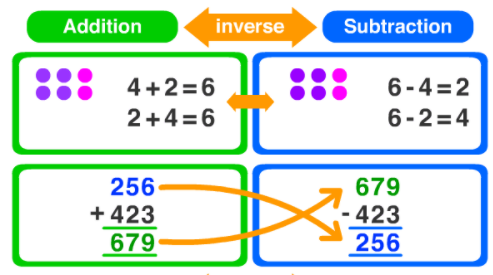 Can you see the fact family?
So, let’s check this addition, using a subtraction calculation:
John has carried out this addition:



To check this we can use one of two subtractions:

 

or
=
=
+
+
Part
12
Part
5
Whole
18
=
=
=
-
-
-
Part
6
13
Whole
18
18
Part
12
5
If john’s addition is correct, this part would equal 5
If john’s addition is correct, this part would equal 12
So John’s addition is incorrect: 12 + 5 = 17 not 18
Now, let’s check this subtraction, using an addition calculation:
=
=
=
+
+
+
Part
176
13
Part
13
176
Whole
189
189
=
=
-
-
Part
13
Whole
189
Part
176
We can check this using one of two additions:



                                    or
176
18 9
1 3
+
+
-
176
176
1 3
189
189
1 3
If john’s subtraction is correct, the whole would equal 189
So John’s subtraction is correct 